Do it!
The easiest way of doing this, is to create an equivalent FDP table!
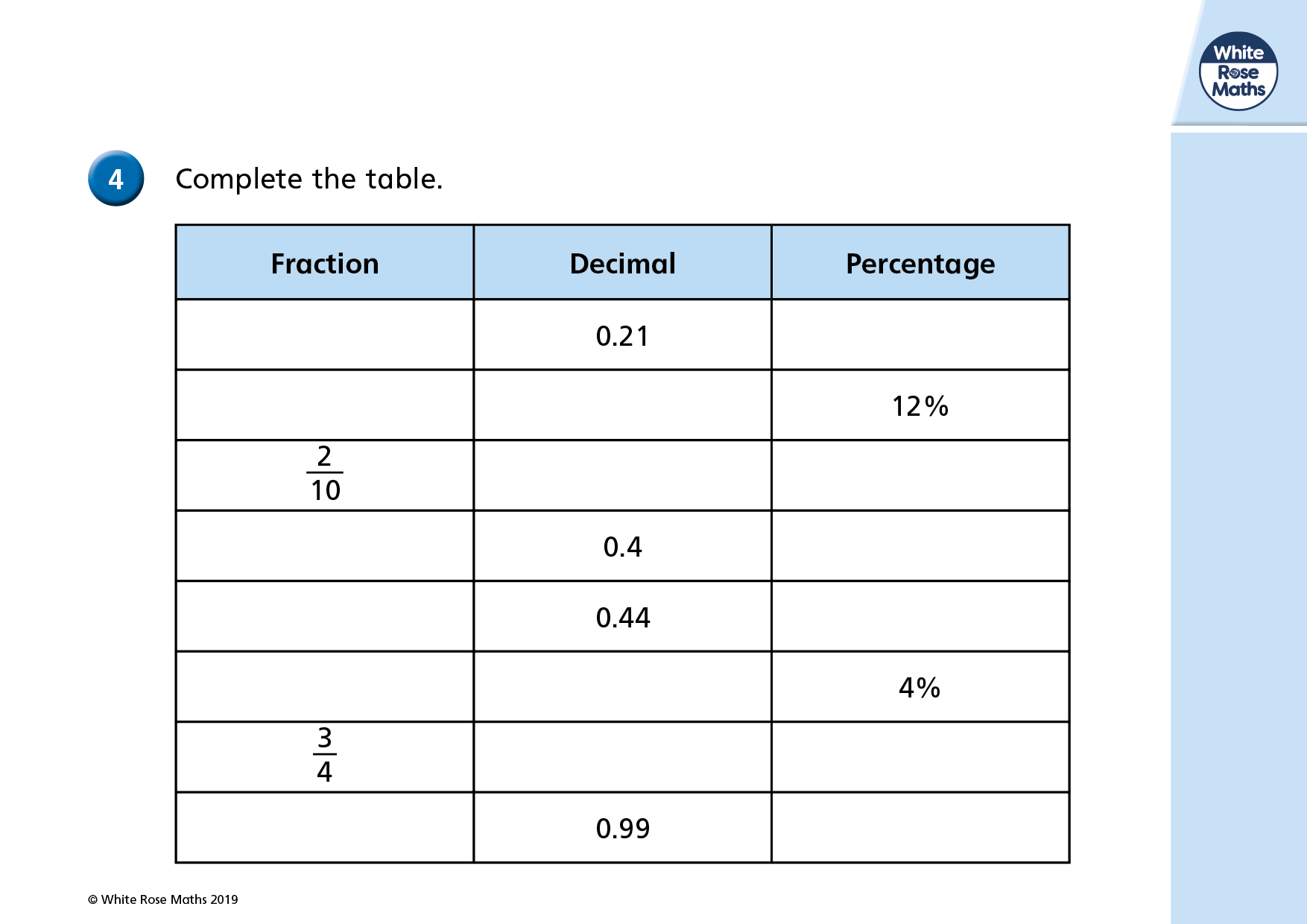 21%
4
2
0.12
20%
3
0.2
40%
5
44%
6
1
0.04
Smallest
75%
7
0.75
8
99%
Largest
Twist it!
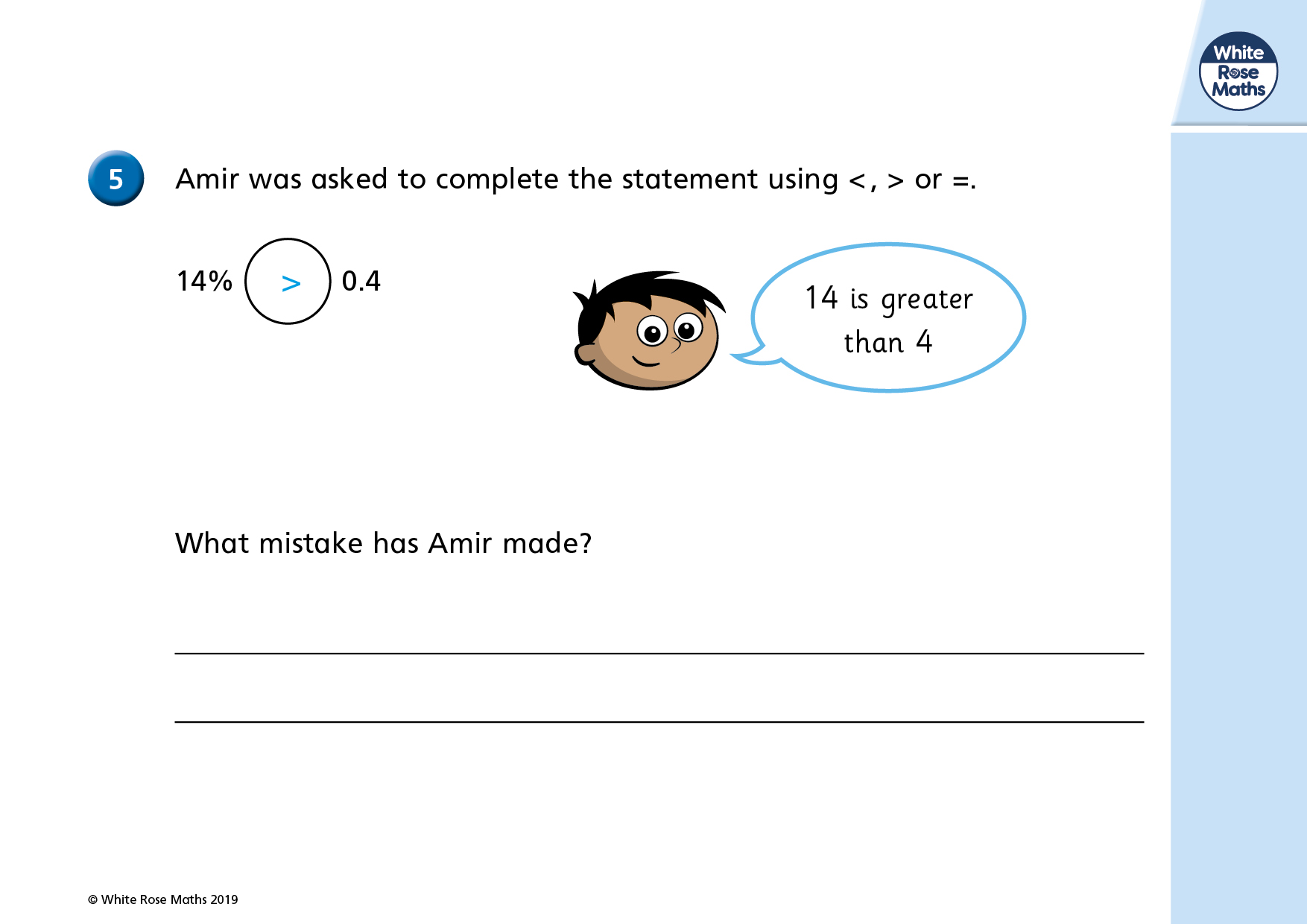 =40%
Amir has not realised that he is looking at a decimal number.  He needs to

convert these values so they are the same and easier to compare!
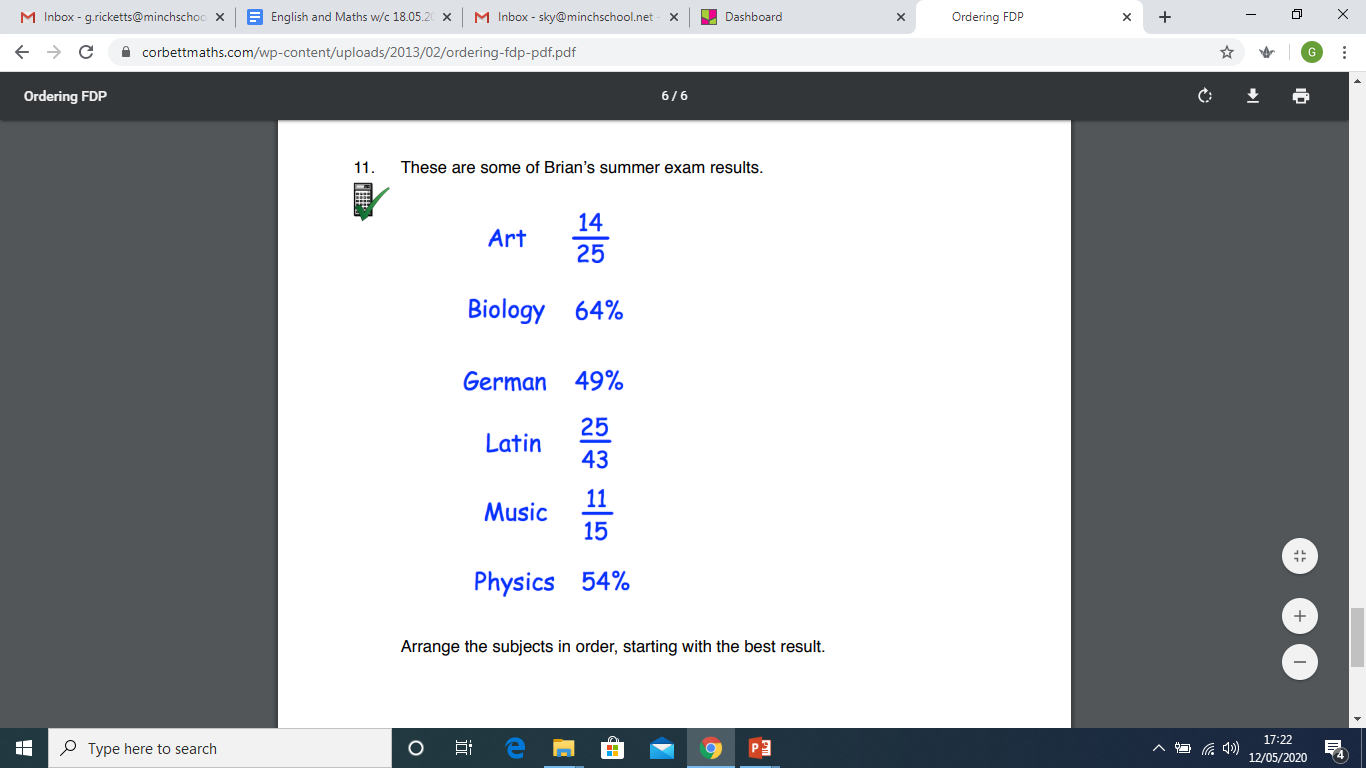 Explore it!
56%
4
0.56
2
0.64
0.49
6
Worst result!
3
58.139%
0.581
73.333%
0.733
Best result!
1
5
0.54